Finding Our Place
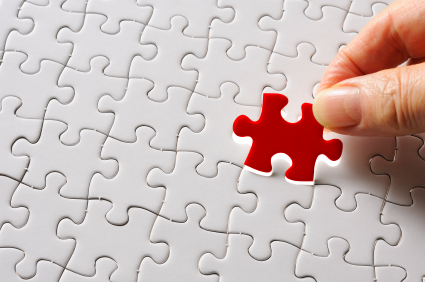 I. Potential Problems With Parts.
Some feel inferior (1 Cor. 12:15-17).
Some feel superior (1 Cor. 12:21-24).
God made them all (1 Cor. 12:24-25).
All have different abilities (1 Cor. 12:4-11).
God expects them to be used (Matt. 25:14-30; Rom. 12:4-8; 2 Tim. 3:17).
Finding Our Place
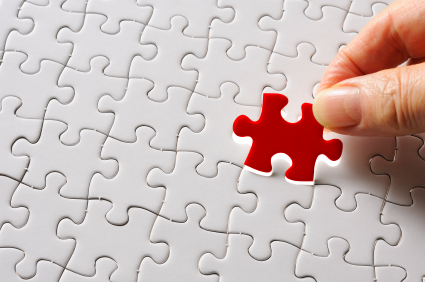 II. Where Do I Fit Into the Body?
Am I a Hand?
Dorcas (Acts 9:36-41).
Tertius (Gal. 4:15; Rom. 16:22).
Am I a Foot?
Epaphroditus (Phil. 4:18; 2:25-30).
Phoebe (Rom. 16:1-2).
Barnabas (Acts 9:26-27).
Finding Our Place
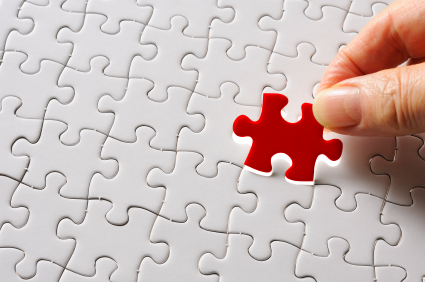 II. Where Do I Fit Into the Body?
Am I a Heart? (1 John 3:17).
Barnabas (Acts 4:36-37).
Aquila & Priscilla (Rom. 16:3,4; 1 Cor. 16:19).
Gaius (3 John 5-8).
Am I a Mouth?
Ananias (Acts 9:10-12; 17-18).
Aquila & Priscilla (Acts 18:24-28).